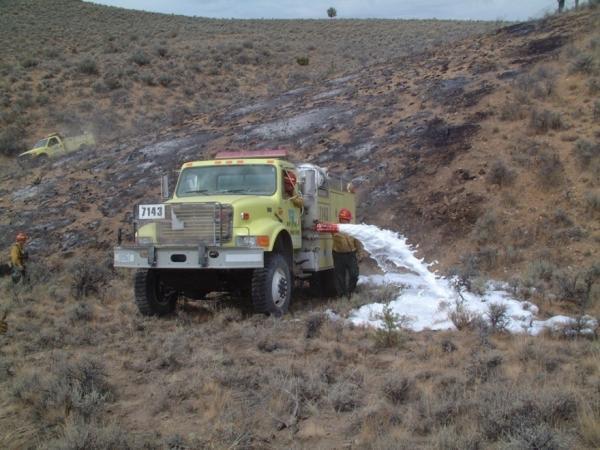 Water HandlingOperations
Unit 4C - Foam and Foam Proportioning Equipment
1
Discuss why foam is more effective than plain water when performing wildland fire suppression operations.
Discuss foam safety, including guidelines for handling foam products.
Identify and discuss the advantages and disadvantages of manual foam proportioning methods used when performing wildland fire suppression operations.
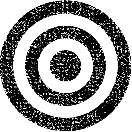 Objectives
2
Objectives
Identify various operational components of the FoamPro® 1600/1601 and Waterous Aquis 1.5.
Demonstrate the ability to set up, run, have foam solution pumped to a nozzle person, and shut down a foam proportioner.
Discuss basic maintenance, winterization, and troubleshooting methods for foam systems.
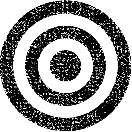 3
Foam Types
Class A – used on ordinary combustibles such as wood, vegetation, paper, cloth, etc. Concentrate ratio to water is typically 0.1-1 percent

Class B – used exclusively on burning liquids such as gas, oil, acetone, and propane
Sample Footer Text
4
[Speaker Notes: The water in the foam is doing the work. Foam layer insulates the fuel from heat and water can be absorbed reducing chance of reignition]
Makes water “wetter” (more effective)
Reasons to use foam
Reduces evaporation/improves absorption
Adheres to surfaces for pre-treating fuels and structures
Improves water conservation and usage, especially during mop-up.
Use as holding feature during ignition operations
Restricts oxygen. Reduces fuel temperature to below ignition point.
5
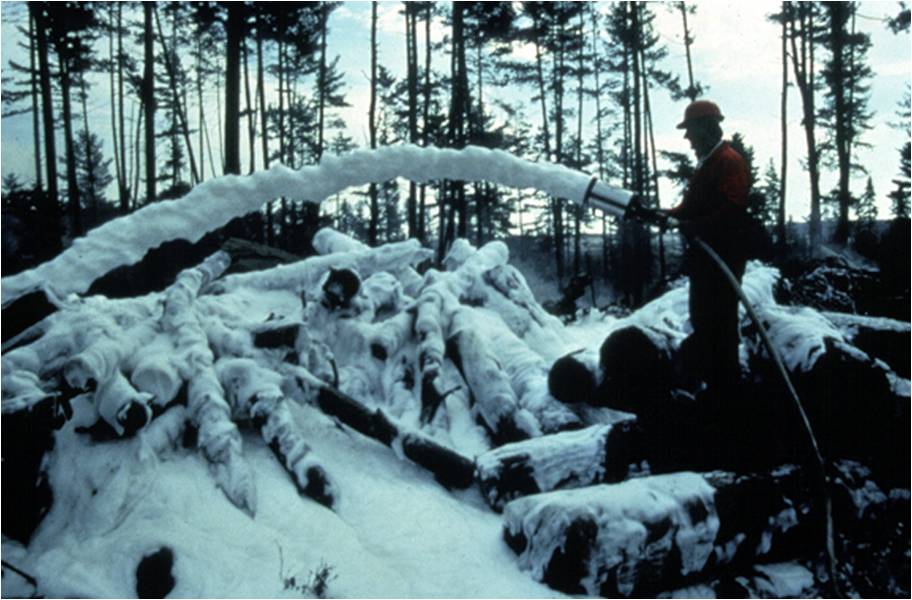 Example of foam use
[Speaker Notes: Choose the appropriate application ratio of concentrate:water based on the fire conditions/fuel type.]
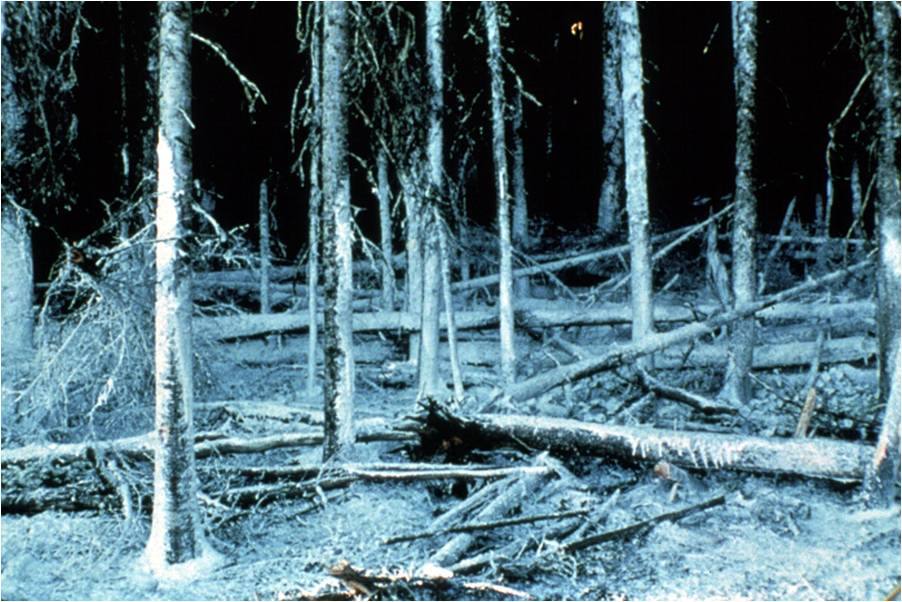 Example of foam use
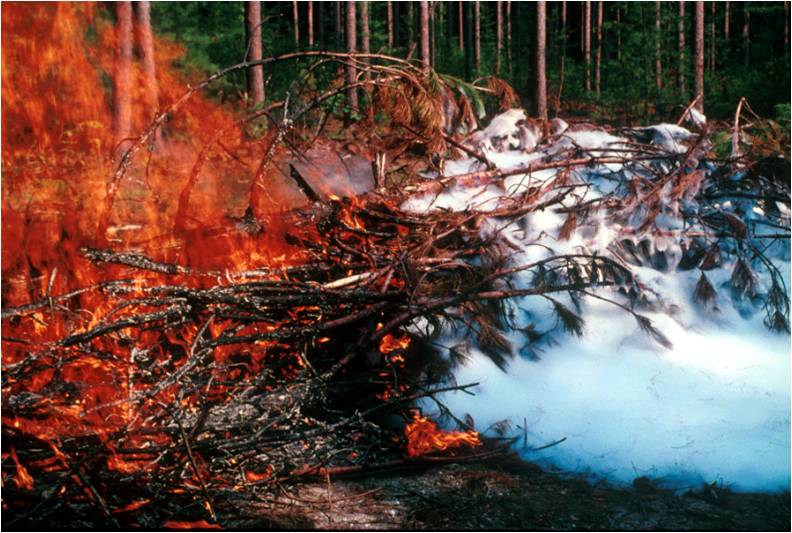 Example of foam use
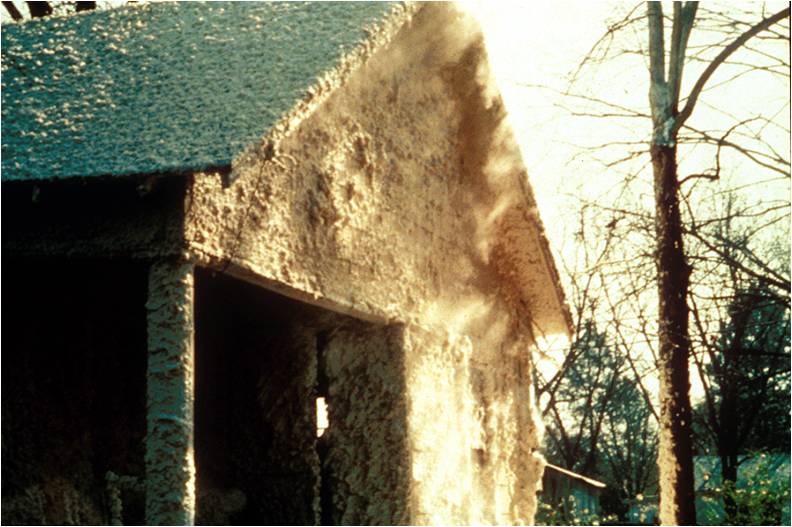 Example of foam use
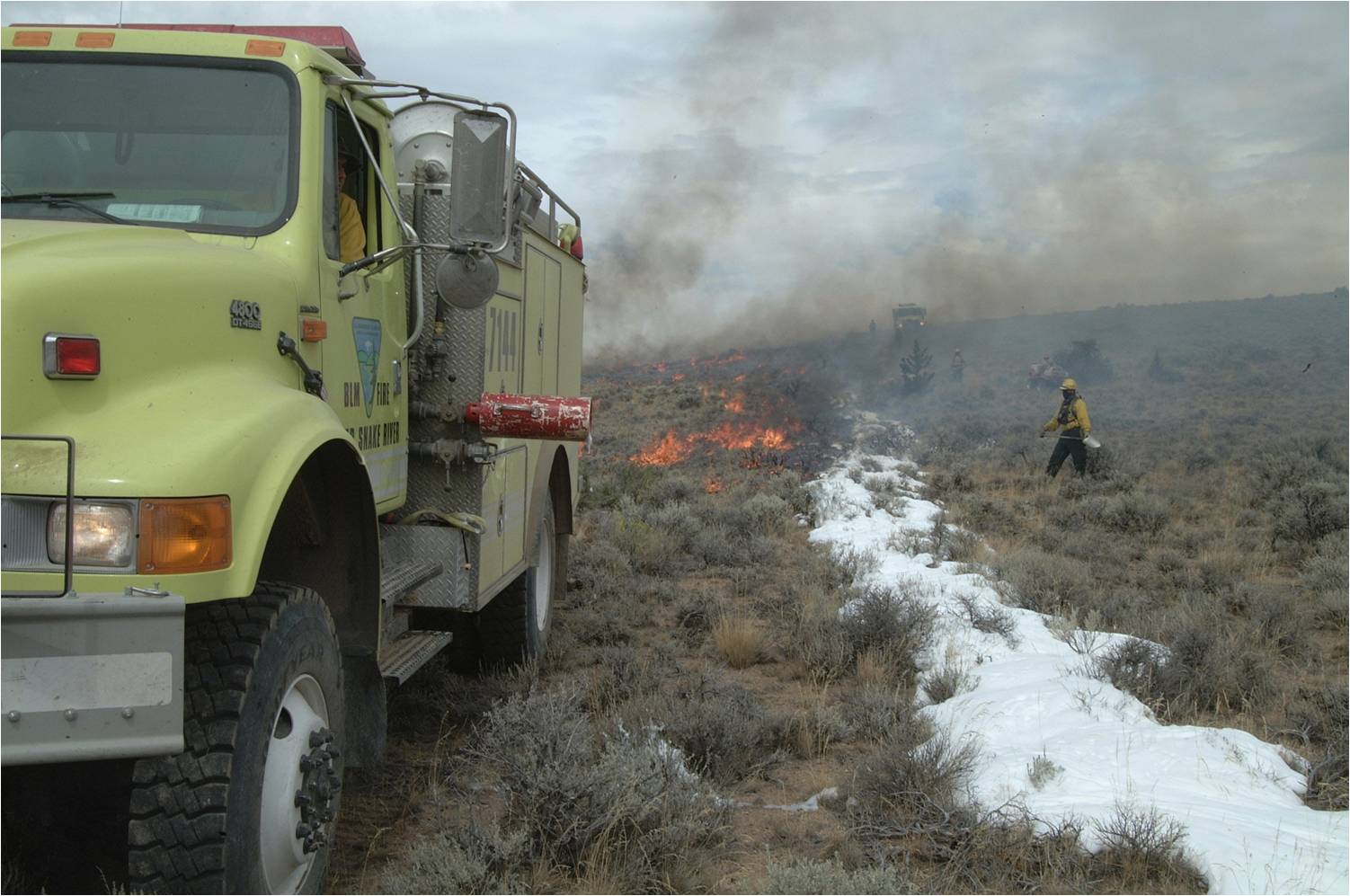 Example of foam use
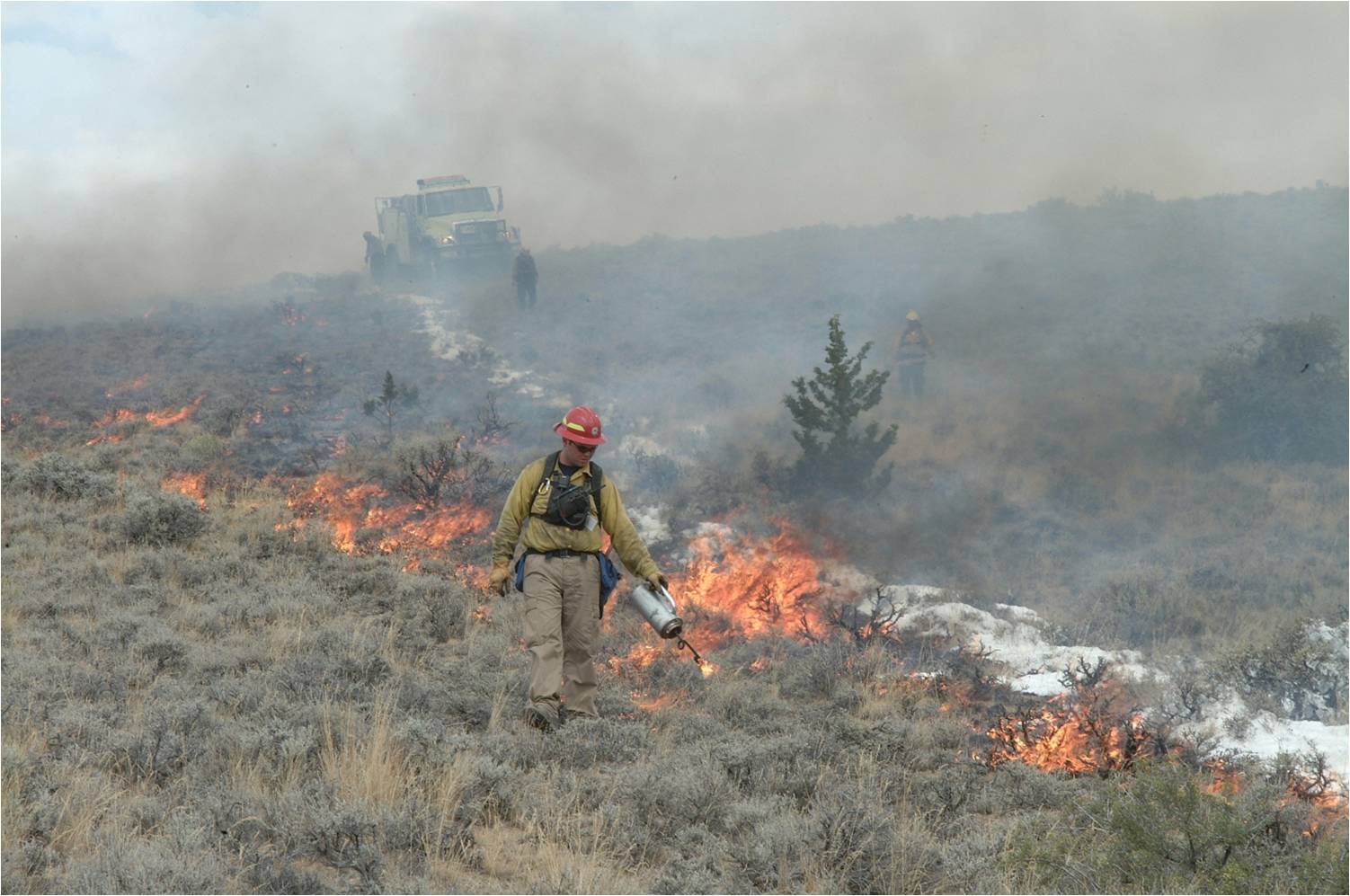 Example of foam use
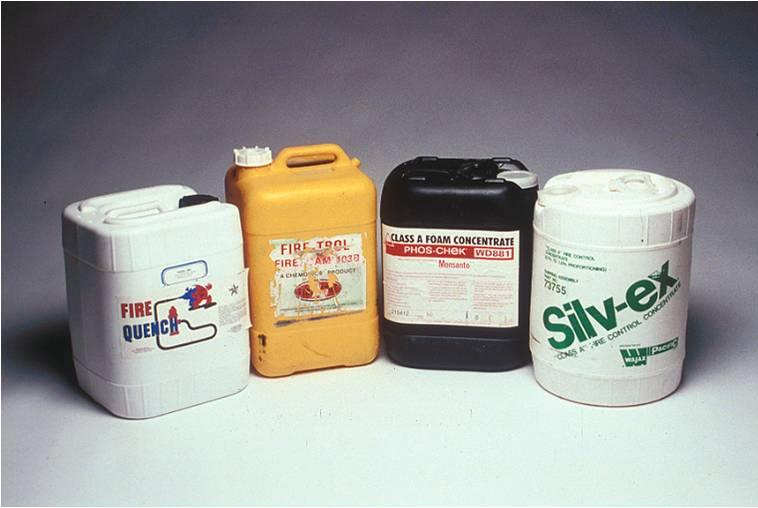 To Mix or Not to Mix....
THAT Is the question!
12
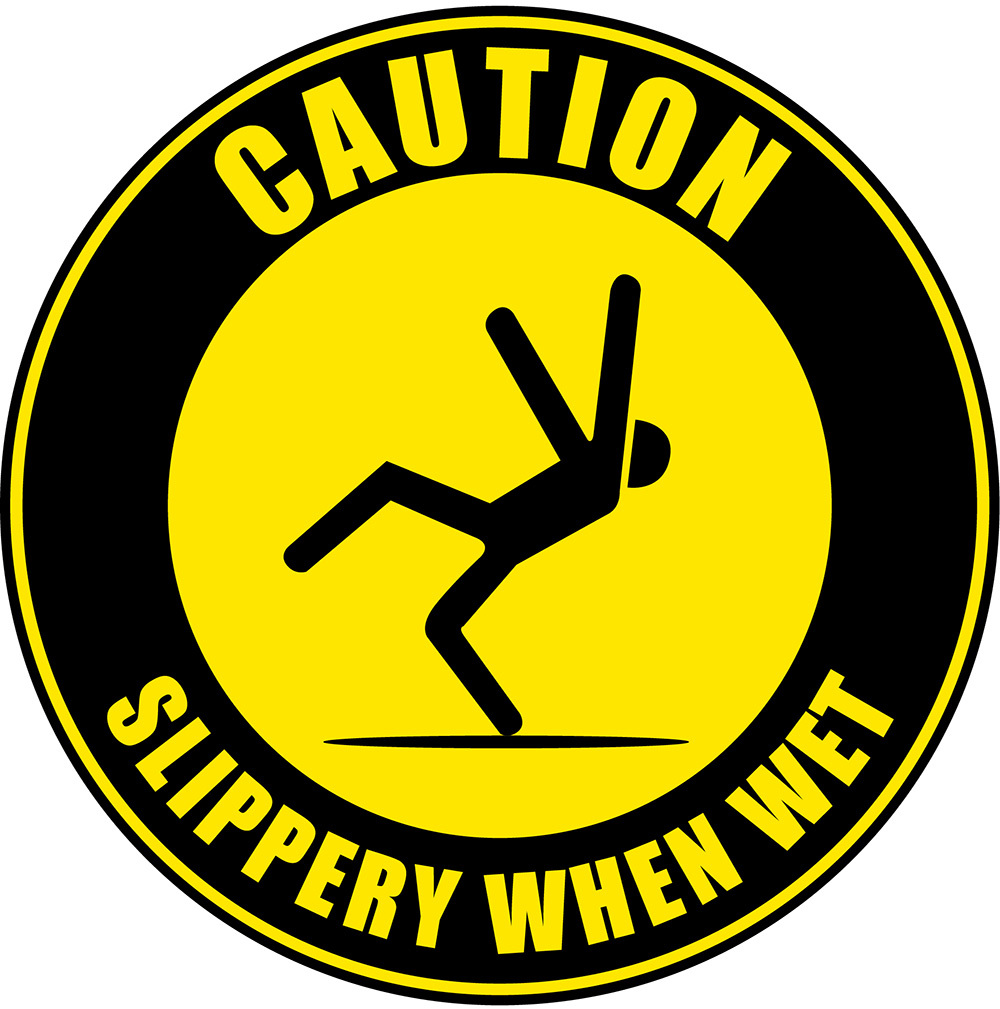 Safety Concerns
Skin and eye irritant
Dries out skin, boots, gloves, etc.
Caution when using in sensitive areas and waterways
13
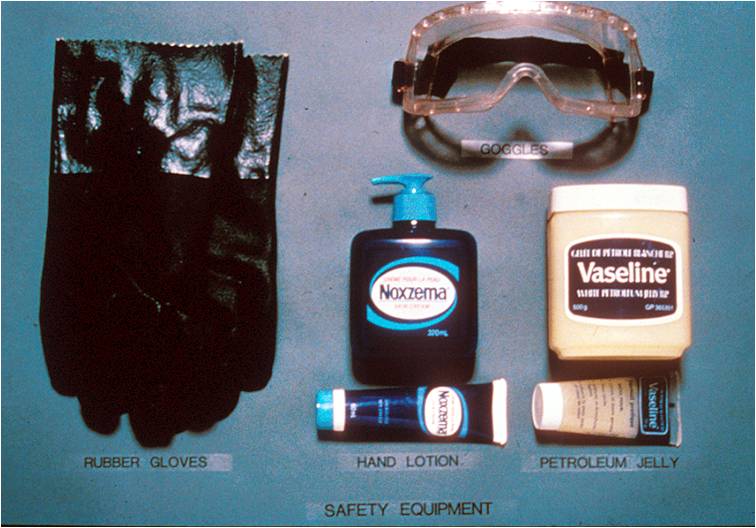 Safety equipment
14
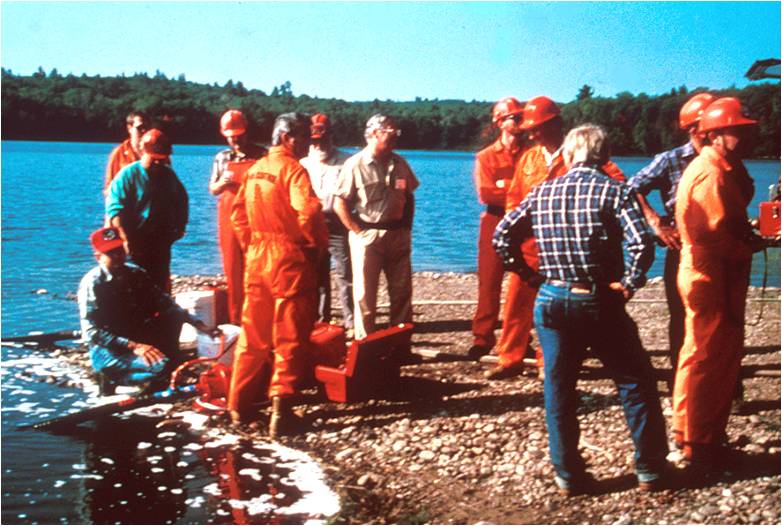 Think safety!
15
[Speaker Notes: Whats wrong? Lacking PPE, water contamination]
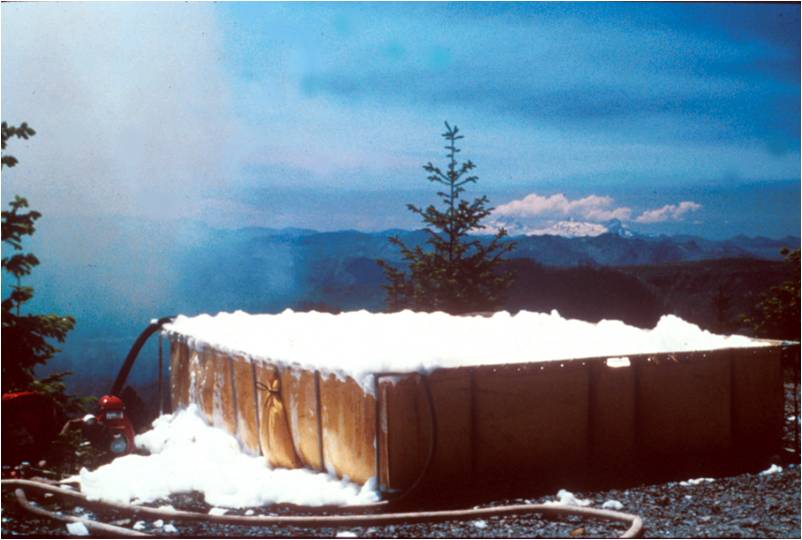 Batch Mixing
16
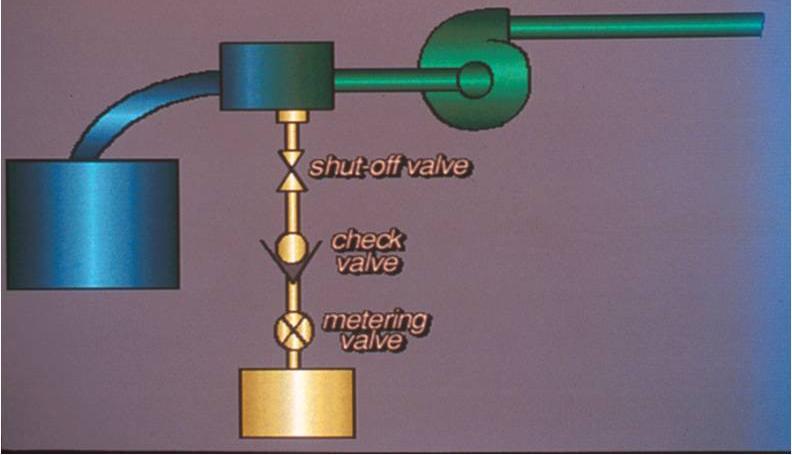 Suction-Side Proportioners
17
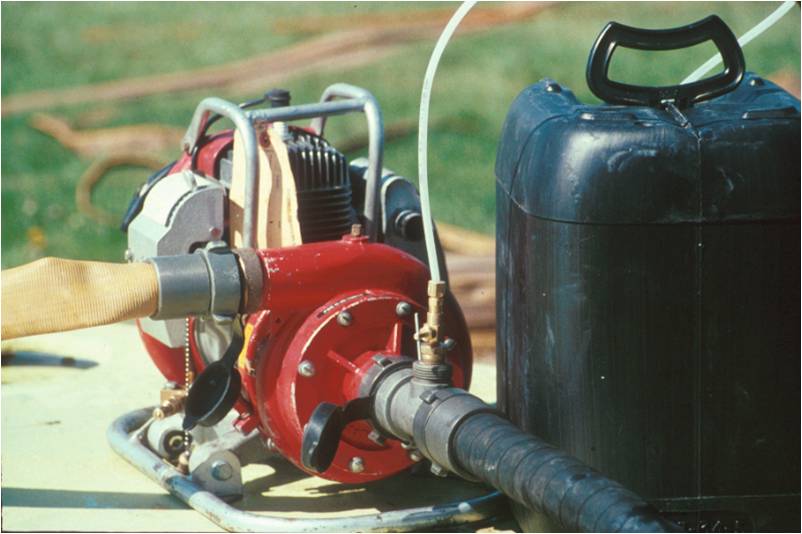 Suction-Side proportioners
18
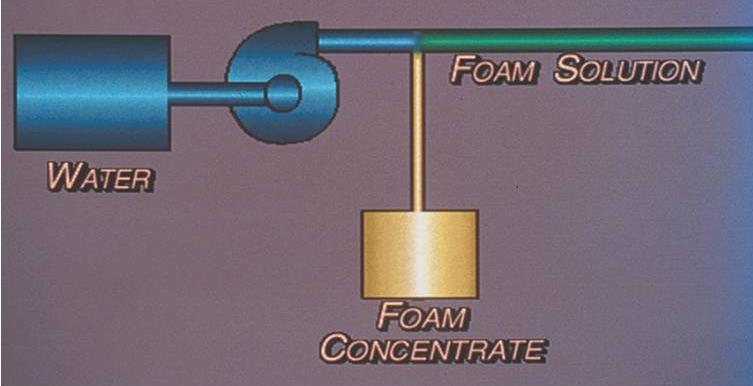 Foam Proportioners
19
Manual Foam Proportioners
Operators manually adjust the device to maintain a constant mix ratio when water flow and pressure changes.
Cannot maintain constant mix ratio over various flow and pressure rates
Caution with plumbing configuration to not "foam the tank"
20
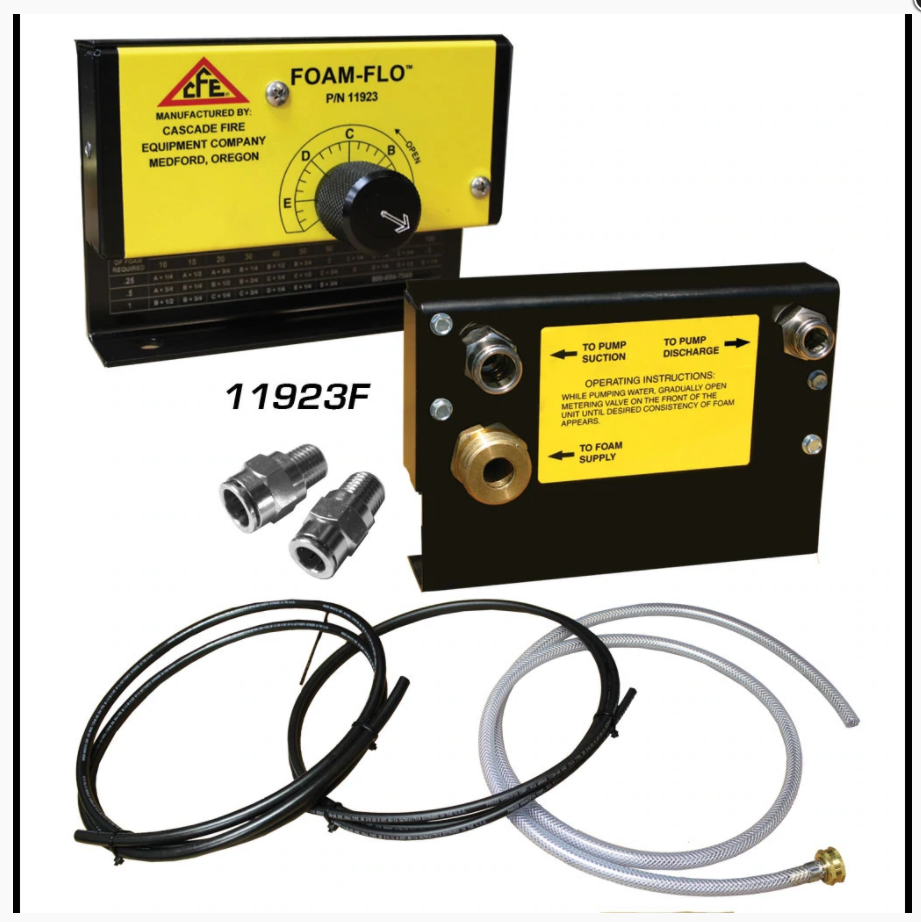 Cascade Foam Flo
Simple and effective.
Uses standard fittings and is unpowered.
Caution: Foam can get into the tank if valving is not correctly installed or if internal check ball malfunctions.
21
Foam On/off valve at tank
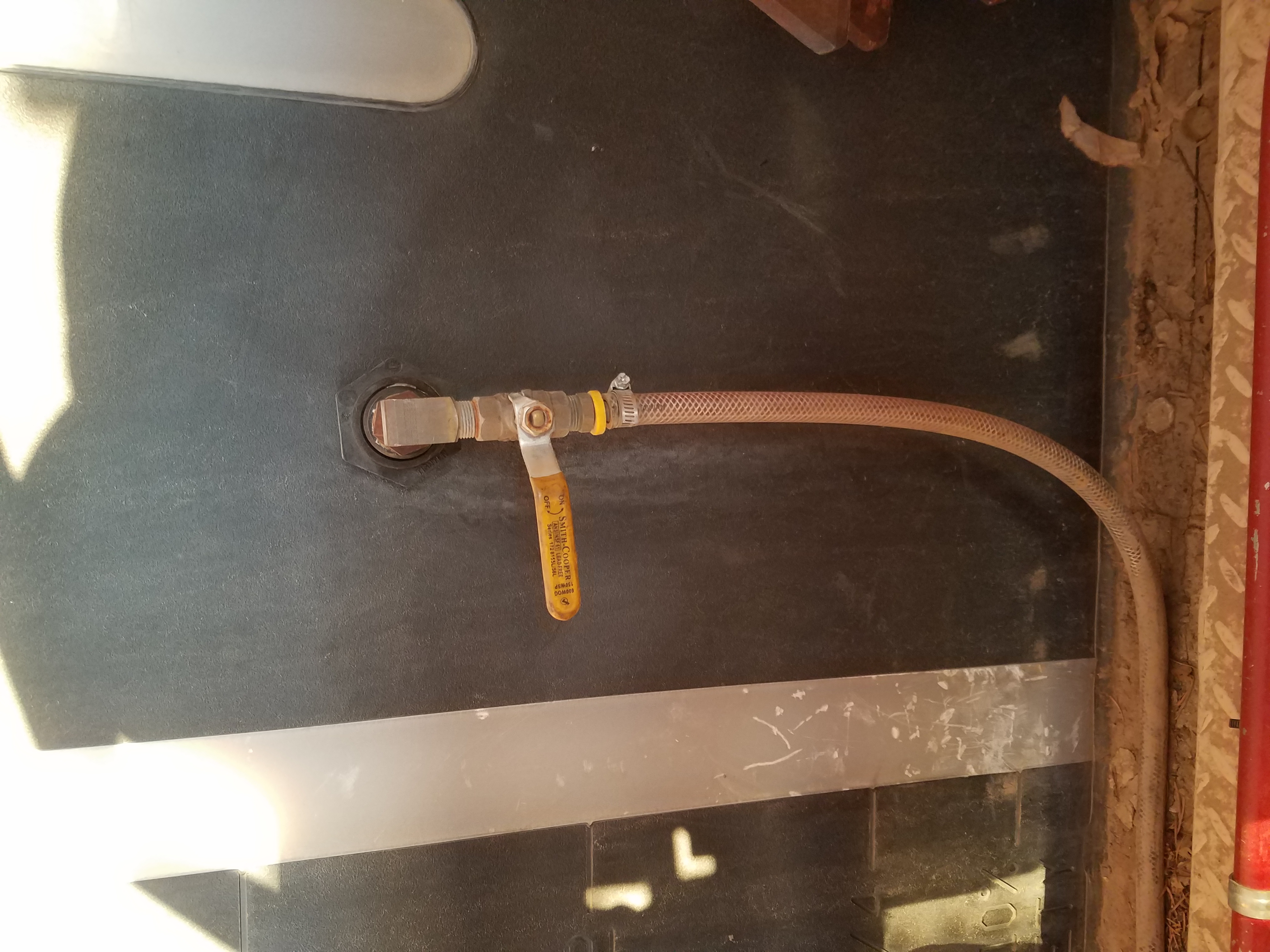 22
[Speaker Notes: On/Off valve to foam tank. Must be opened to flow foam.]
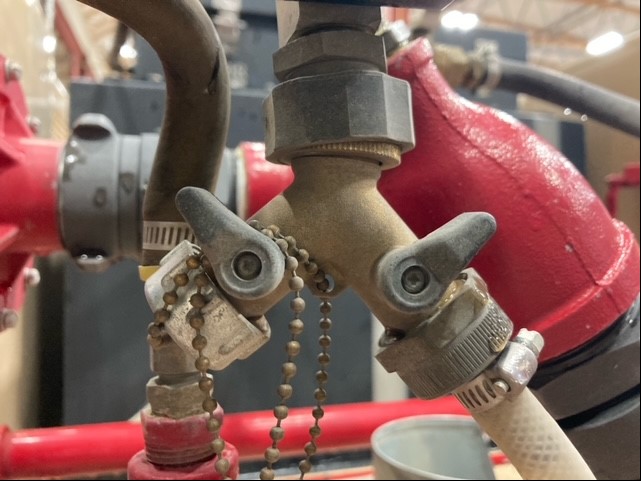 Foam Proportioner inlet Valve-Off Position
[Speaker Notes: This photo is input from the foam tank to foam proportioner. This valve must also be in the open position to flow foam.]
Model 52 Foam-flo
Water is Pushed Into the Unit From the Pump Side (LEFT SIDE)

Flows Across the Proportioner Valve and Pulls Concentrate Into a Mixture of Water and Concentrate. 

Exits in Solution Above the Overboard Discharge Valve #3 (Right Side).
[Speaker Notes: Most BIA M-52's discharge into a single Overboard Pipe. If this pipe is plumbed to part of the system that can uptake water into the pump head (common on BIA Model 52's) and the Recirculation Valve is open (#17), you will pump foam into the tank.  This is a common issue and can lead to all sorts of problems. One of the discharge valves needs to be cracked open in order prevent foam from going the into the water tank. Review the foam valving on all BIA M-52's and correct as needed. View is top of Foam Pro.]
Automatic Foam Proportioner
The automatic foam proportioner makes an adjustment on its own to maintain a constant mix ratio when water flow and pressure changes.
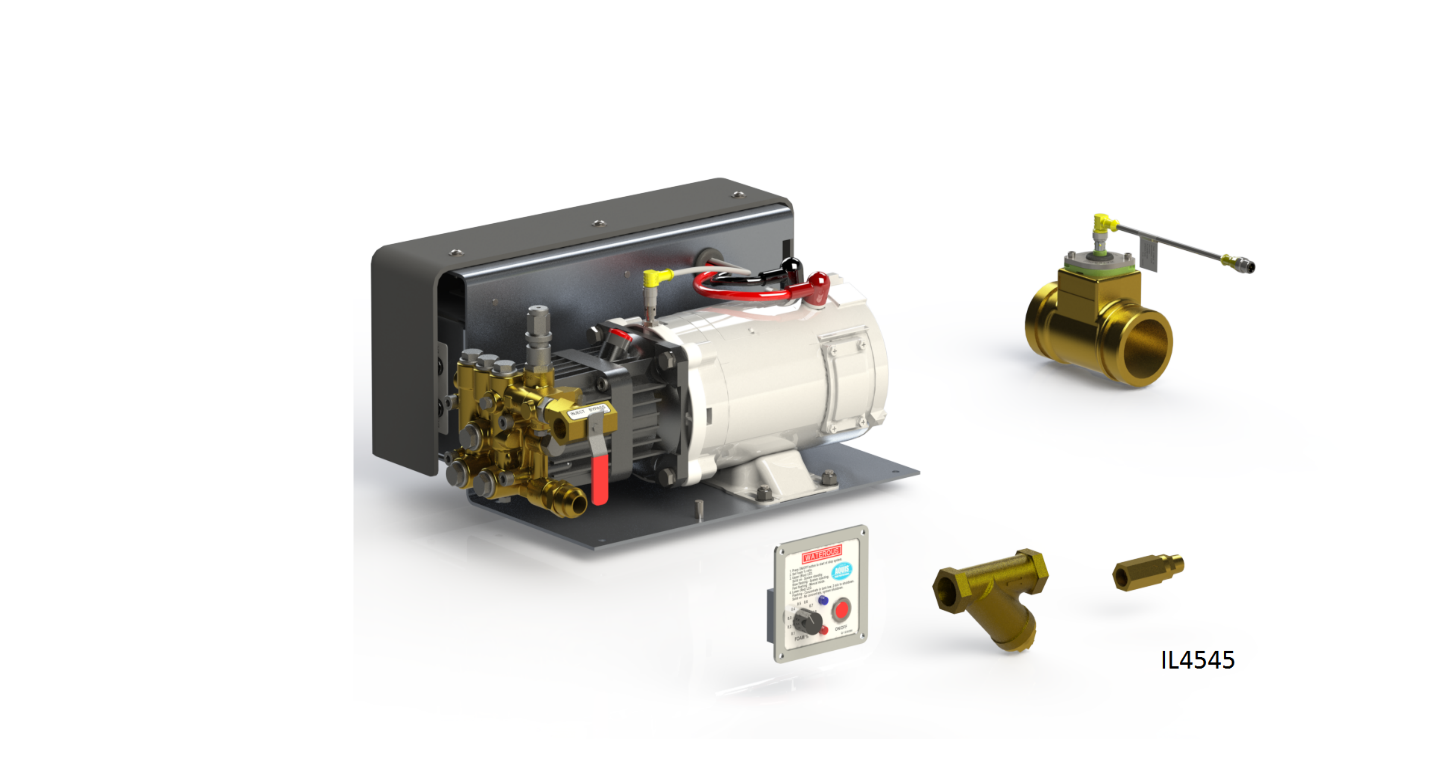 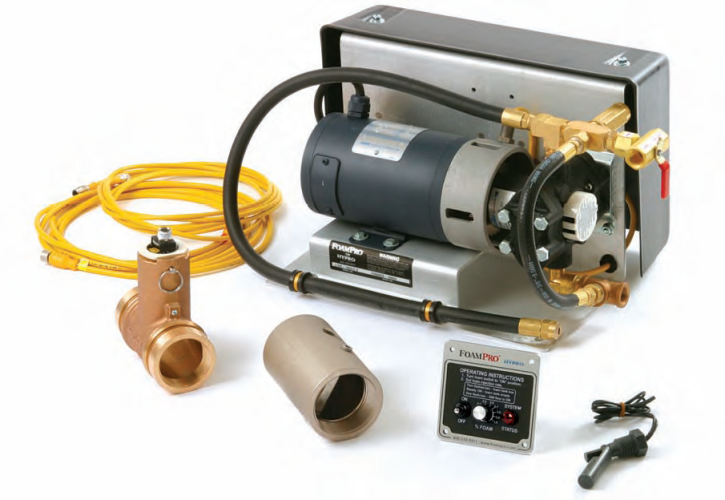 FoamPro® 1601
Waterous Aquis™ 1.5
Foam Proportioner
Manual proportion and automatic
Works on discharge side of pump
Class A foam only
Requires water flow and electrical current
No restrictions due to hose length or number of nozzles 
No loss of pressure or flow
Accurate at all flow ranges
Resupply foam without  interruption
26
Operating the Foam ProportionerMajor Components
Operator control module
Motor driver box/module
Paddlewheel flowmeter
Foam pump and electric motor
Calibrate/Inject valve
Inline strainer
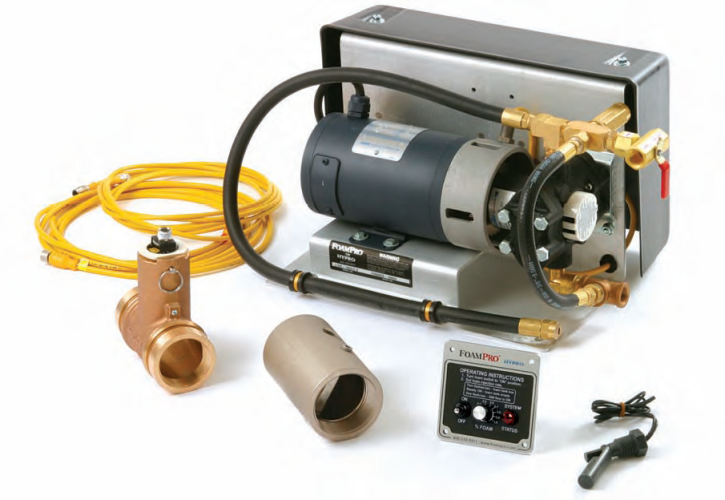 27
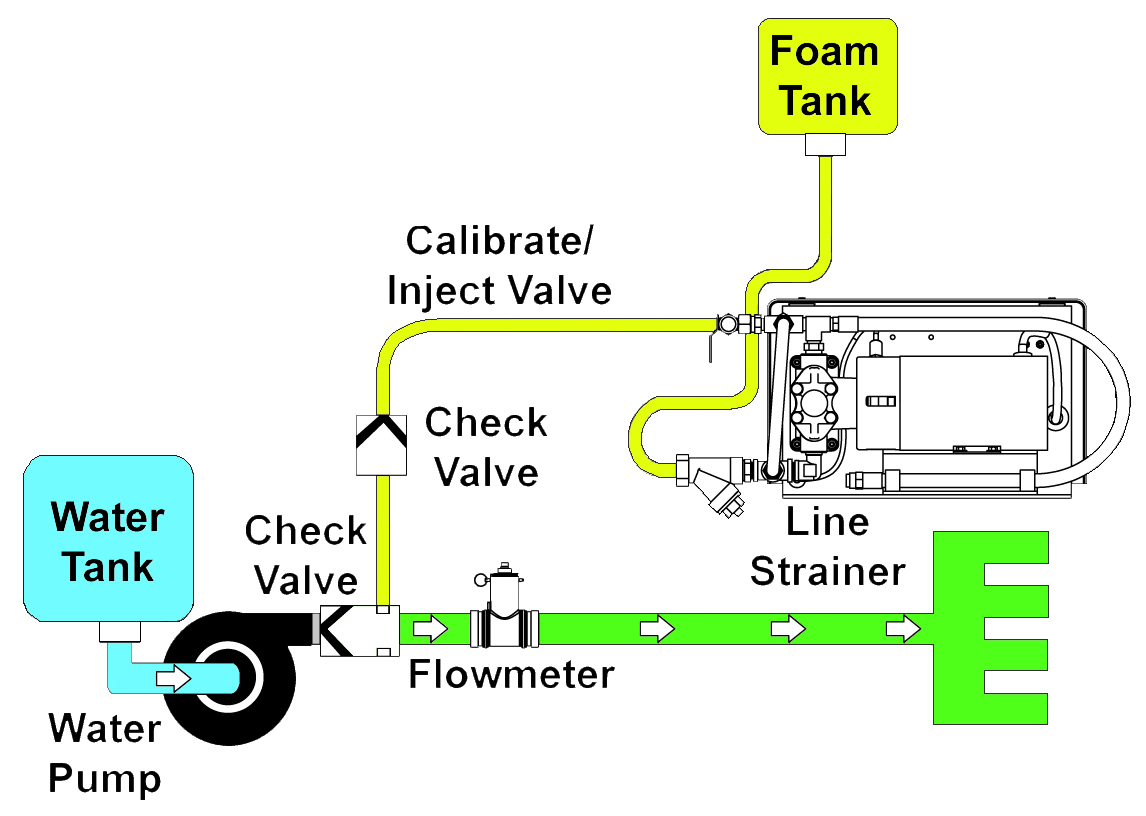 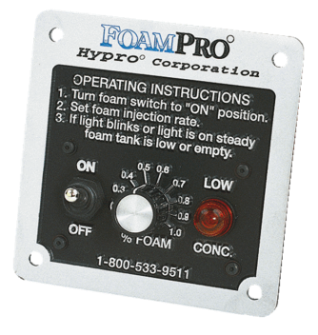 Foam Proportioner
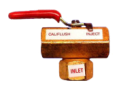 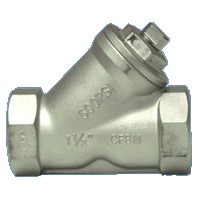 s
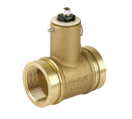 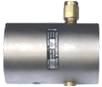 28
Operator Control ModulePanel Mounted
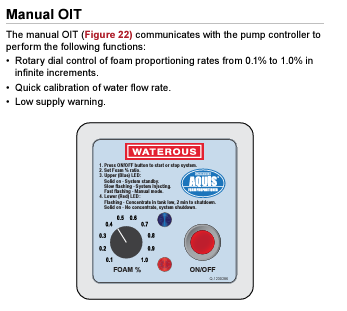 Operating instructions
On/Off switch
Injection rate control
Adjustable from 0.1%-1.0% 
Low concentrate (“LOW CONC.”) light
29
Motor Driver Box/ModuleNormal Operation
Simulated flow switch “Down” for normal operation
Circuit breaker switch “Up” for normal operation
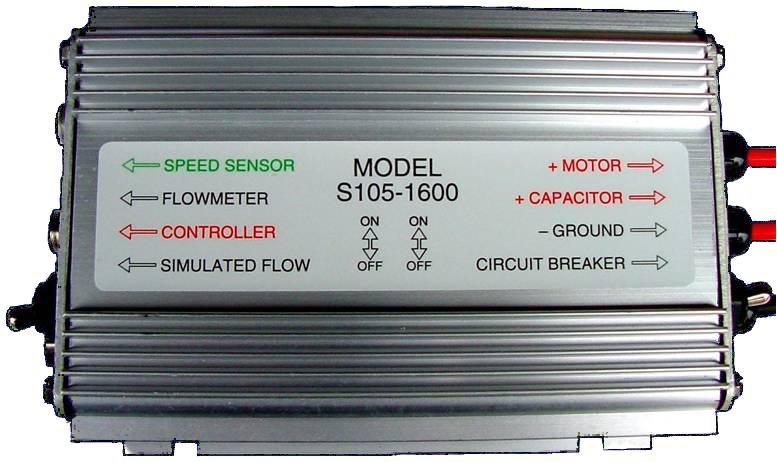 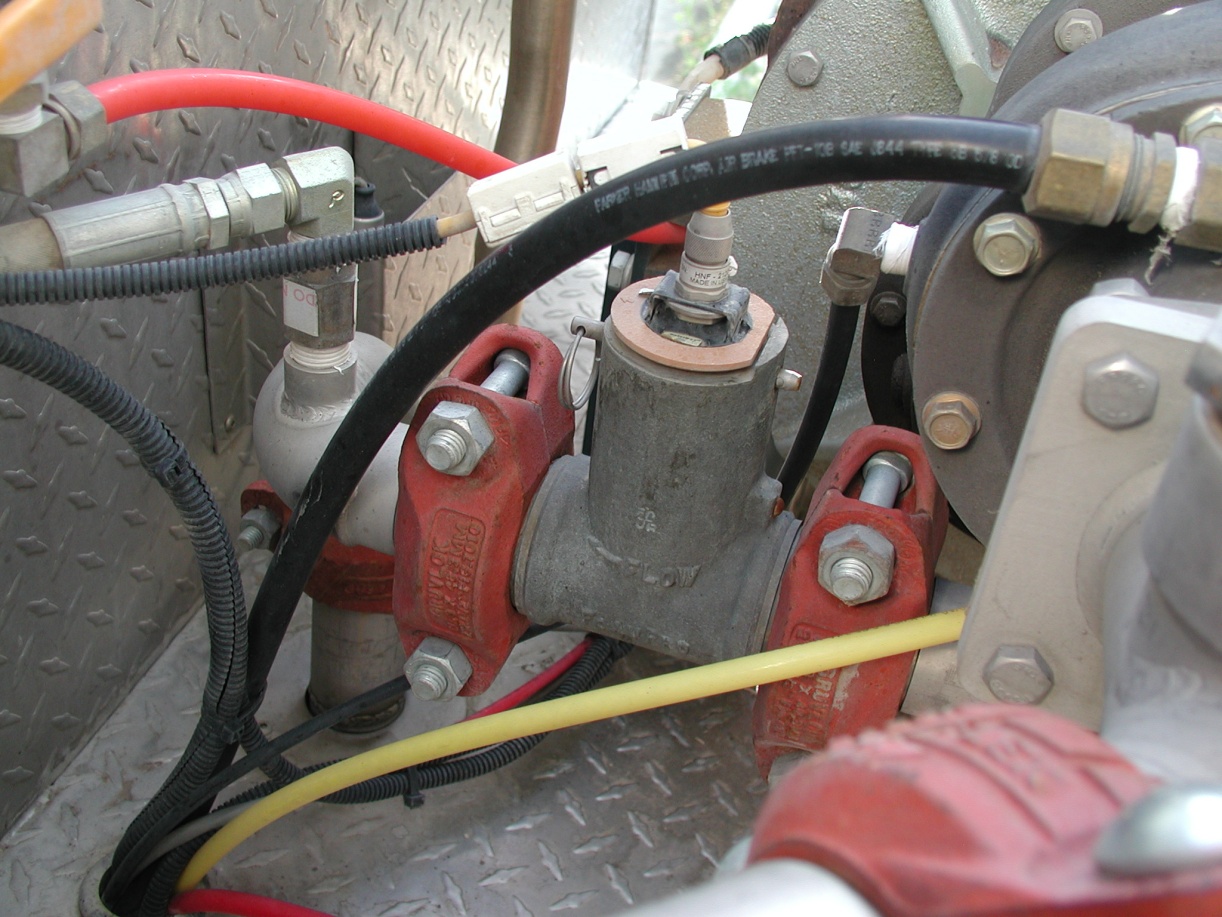 Paddlewheel Flowmeter
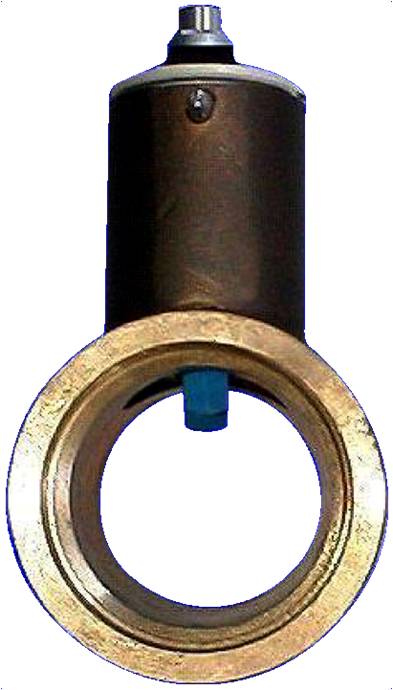 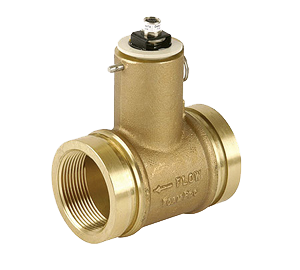 31
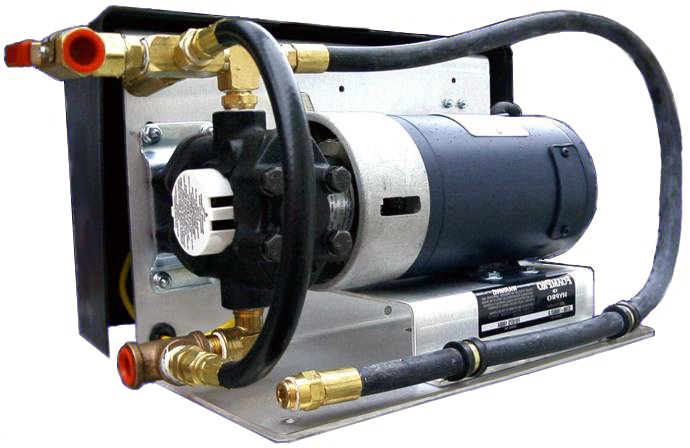 Foam Pump and Electric Motor
32
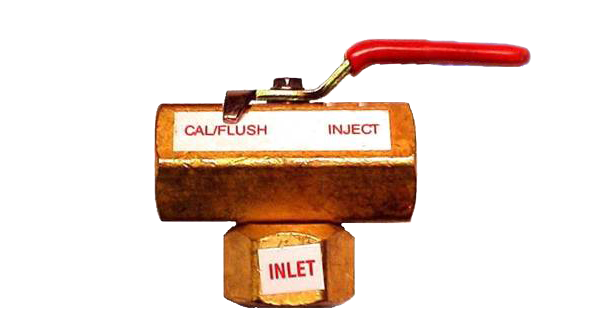 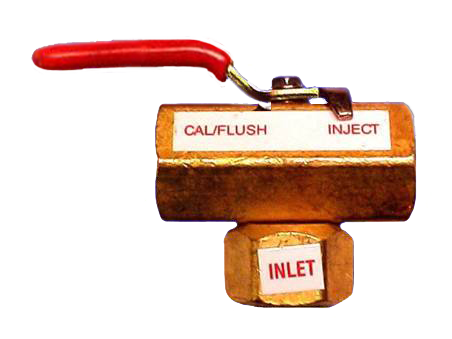 Calibrate/Inject Valve
33
Purging Air
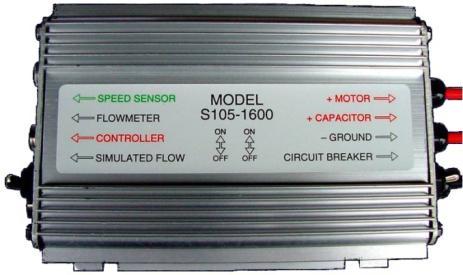 Enter “Simulated Flow”
Switch to “Up” position
Preprogrammed for 100 GPM
Valve to “Cal/Flush”
Turn panel switch “On”
Run pump until concentrate flows from dump line
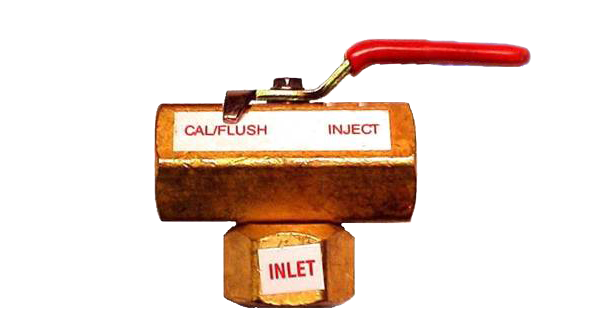 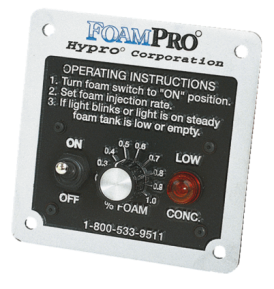 34
Purging Air Continued
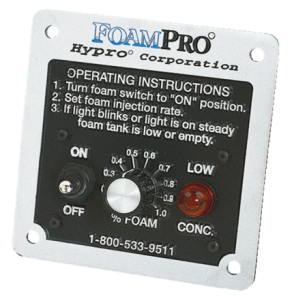 Turn control panel to “Off” position
Return valve to “Inject” 
Exit “Simulated Flow” by returning switch to “Down” position
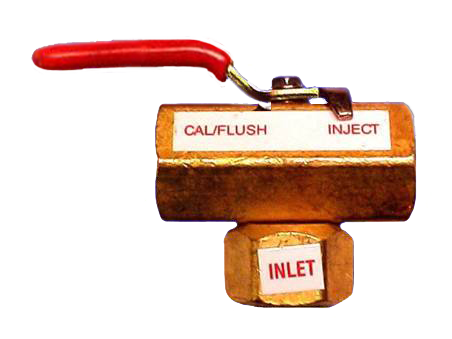 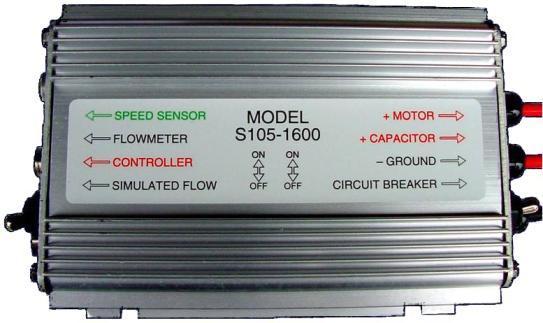 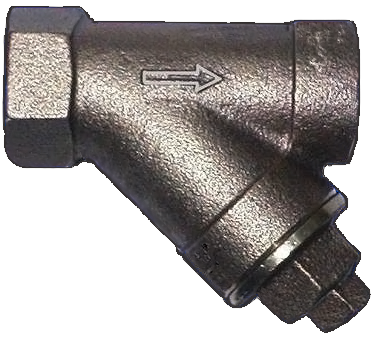 Inline Strainer
36
Foam Injection Check Valve and Injection Port
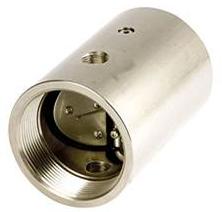 37
Maintenance
Follow manufacturer recommendations for service intervals.
Waterous Aquis 1.5
6.1 oz., SAE30, non-detergent

FoamPro 1601
Grease every 50 hours
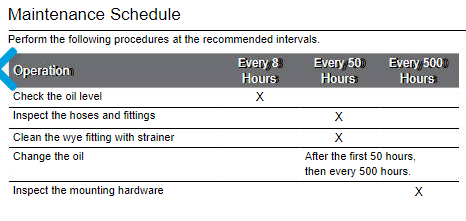 CaL/Flush (Simulated Flow)
39
[Speaker Notes: Steps to Prime the Foam Proportioner
1.	Make sure that the motor driver box toggle switches are set correctly. (FoamPro® 1601 only; otherwise, skip to step 2.)
“Simulated Flow” switch is in the “Up” position.
“Circuit Breaker” switch is in the “Up” position.
2.	Set the Foam Percentage” switch to “1%.”
3.	Place a container to collect the output that will be coming from the foam pump through the outflow foam concentrate line.
4.	Turn the “Calibrate/Inject” valve to the “Cal/Flush” position.
5.	Turn the “Controller Module” switch to the “On” position
Foam concentrate should start flowing into the container. When it is flowing at a steady rate (about 20 seconds), the foam pump is primed and ready for operation. 
6.	Turn the “Controller Module” switch to the “Off” position.]
Winterization
Drain tank.
Drain lines.
Clean inline "Y" strainer.
Flush with clean water.
Flush with recreational vehicle antifreeze.
When in doubt, follow the manual.
40
Troubleshooting
Is there foam?
Is there enough water flowing?
Check valves
Paddlewheels
Correct settings on proportioner/control module
Manufacturer’s manual for workflows/common issues
41
Discuss why foam is more effective than plain water when performing wildland fire suppression operations.
Discuss foam safety, including guidelines for handling foam products.
Identify and discuss the advantages and disadvantages of manual foam proportioning methods used when performing wildland fire suppression operations.
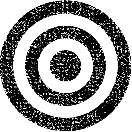 Objectives
42
Objectives
Identify various operational components of the FoamPro® 1600/1601 and Waterous Aquis 1.5.
Demonstrate the ability to set up, run, have foam solution pumped to a nozzle person, and shut down a foam proportioner.
Discuss basic maintenance, winterization, and troubleshooting methods for foam systems.
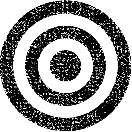 43